сыбайлас жемқорлыққа қарсы комплаенс қызметін  ұйымдастыру жөніндегі ереже
«ҚАСЫМ АМАНЖОЛОВТЫҢ атындағы БММ» КМҚК
Жалпы ереже
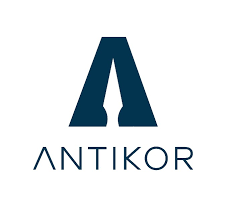 ГЛОССАРИЙ
Сыбайлас жемқорлыққа қарсы комплаенс – квазимемлекеттік сектор субъектісі бөлімшелерінің біріне жүктелетін тиісті ұйымның және оның жұмыскерлерінің Қазақстан Республикасының сыбайлас жемқорлыққа қарсы    іс-қимыл саласындағы заңнамасын сақтауын қамтамасыз ету жөніндегі функция;
мүдделер қақтығысы – жауапты мемлекеттік лауазымды атқаратын адамдардың, мемлекеттік функцияларды орындауға уәкілеттік берілген адамдардың, оларға теңестірілген адамдардың, лауазымды адамдардың жеке мүдделері мен олардың лауазымдық өкілеттіктері арасындағы қайшылық жағдайында аталған адамдардың жеке мүдделері олардың өз лауазымдық міндеттемелерін орындамауына және (немесе) тиісінше орындамауына алып келуі мүмкін;
сыбайлас жемқорлық құқық бұзушылық – бұл үшін заңда әкімшілік немесе қылмыстық жауаптылық белгіленген, сыбайлас жемқорлық белгілері бар құқыққа қайшы, кінәлі түрдегі іс-әрекет (әрекет немесе әрекетсіздік);
сыбайлас жемқорлық тәуекелі – сыбайлас жемқорлық құқық бұзушылықтарды жасауға ықпал ететін себептер мен жағдайлардың туындау мүмкіндігі;
сыбайлас жемқорлықтың алдын алу – сыбайлас жемқорлыққа қарсы іс-қимыл субъектілерінің алдын алу шаралары жүйесін әзірлеу және енгізу арқылы сыбайлас жемқорлық құқық бұзушылықтар жасауға ықпал ететін себептер мен жағдайларды зерделеу, анықтау, шектеу және жою жөніндегі қызметі.
Сыбайлас жемқорлыққа қарсы комплаенс-қызметтердің мақсаттары, міндеттері мен қағидаттары
Мақсаты: ұйымның және оның жұмыскерлерінің Қазақстан Республикасының сыбайлас жемқорлыққа қарсы іс-қимыл туралы заңнамасын сақтауын қамтамасыз ету, сондай-ақ сыбайлас жемқорлыққа қарсы іс-қимыл жөніндегі іс-шаралардың іске асырылуына мониторинг жүргізу болып табылады.
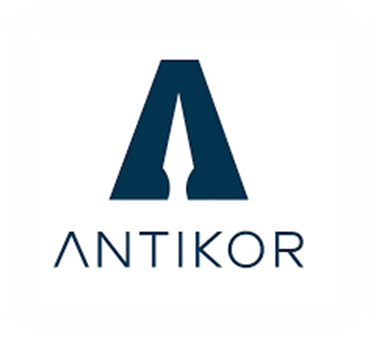 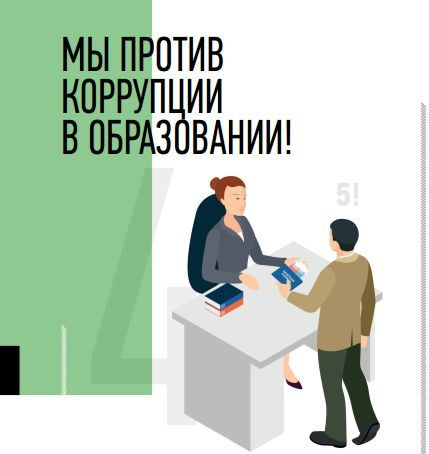 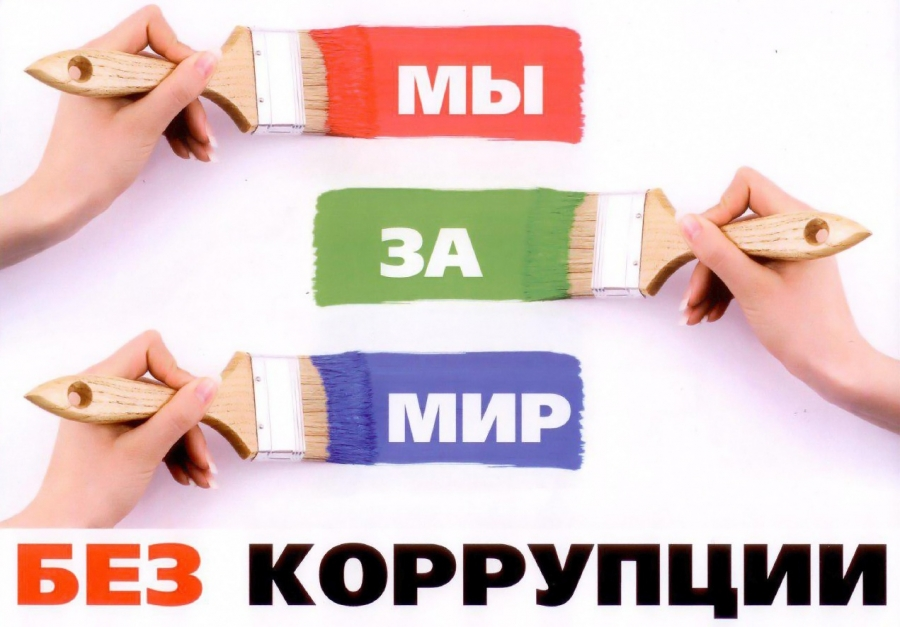 ҚАҒИДАТТАРЫ:
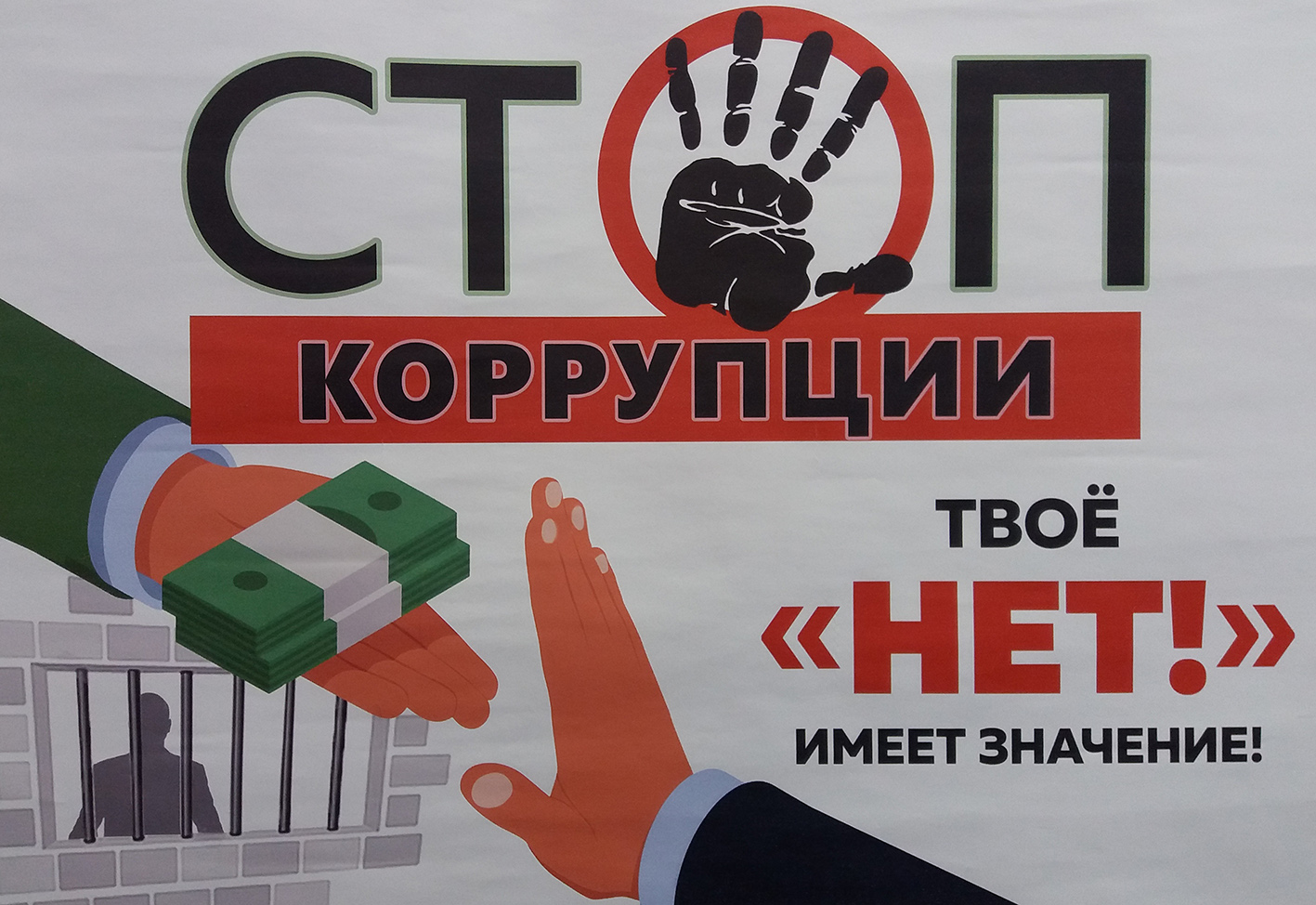 Сыбайлас жемқорлыққа қарсы комплаенс-қызметің функциялары:
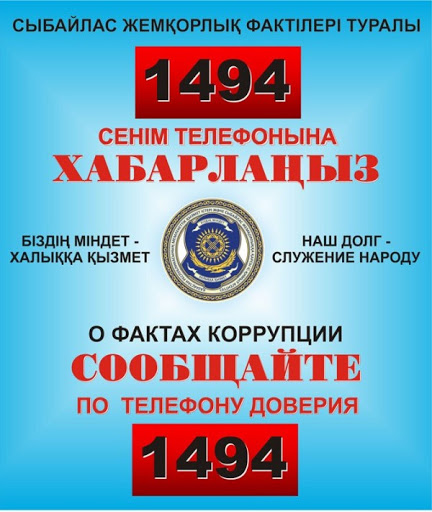 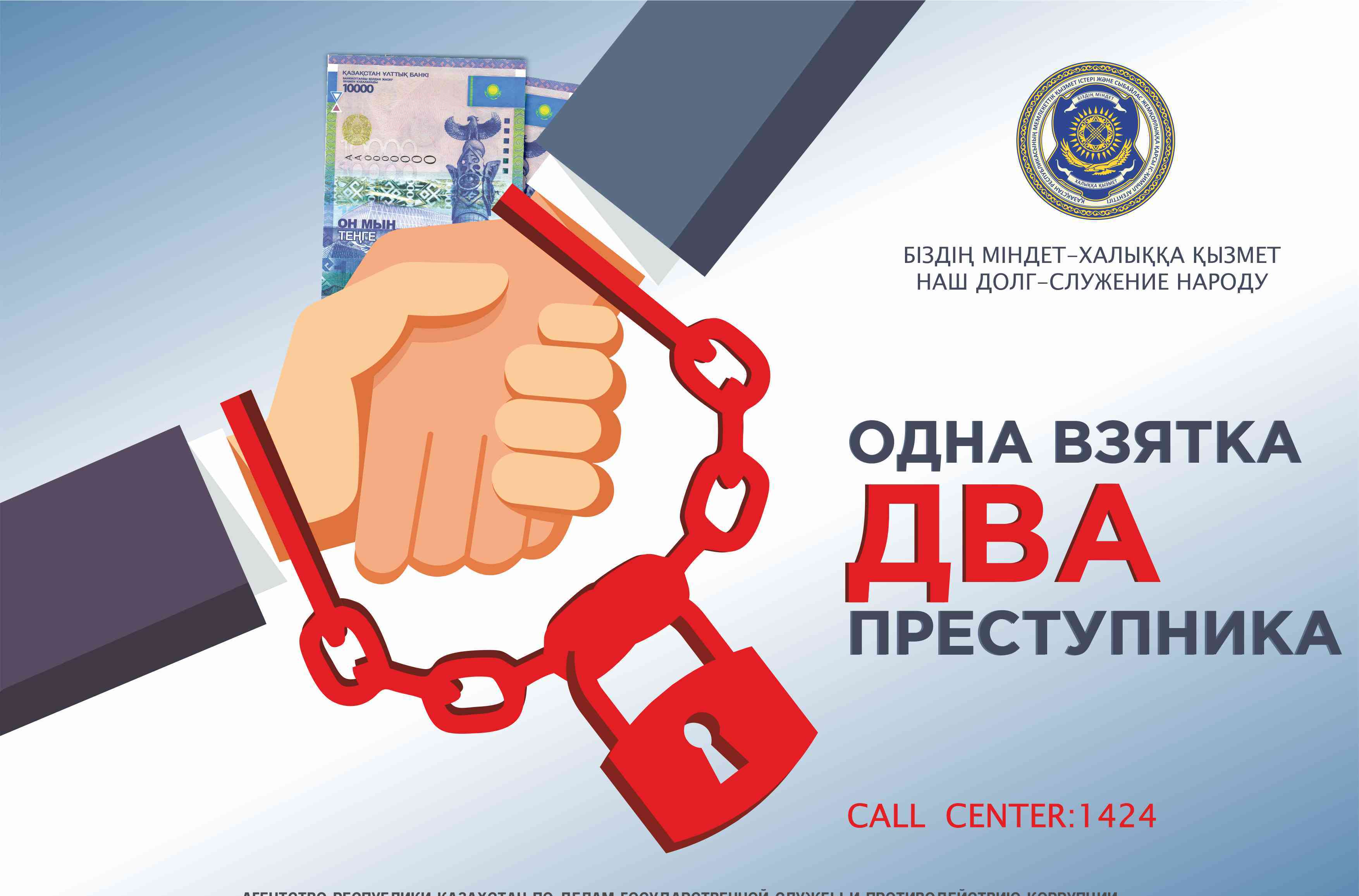 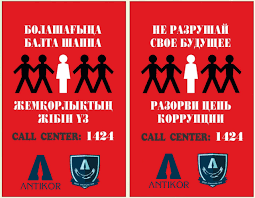 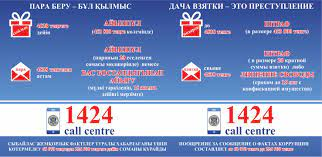